Life Sciences 11
Kingdom Plantae
The Angiosperms
Objectives
By the end of the lesson you should be able to:
State the evolutionary advancements of the angiosperms
Draw and describe the structures/functions of a flower
Draw and explain the lifecycle of an angiosperm
Compare and contrast all of the plant groups (Bryophyta, Pteridophyta, Gymnosperms and Angiosperms)
Angiosperms: _________ plants
flowering
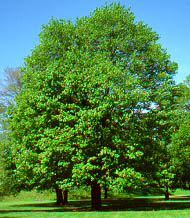 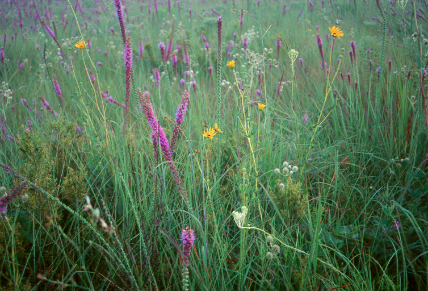 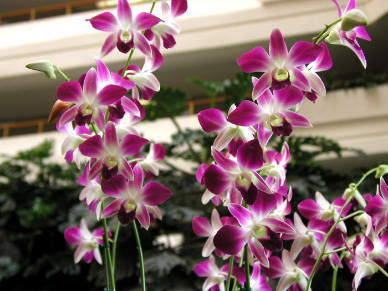 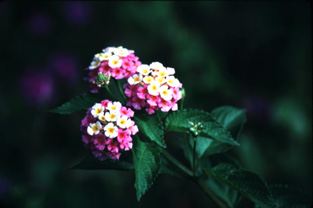 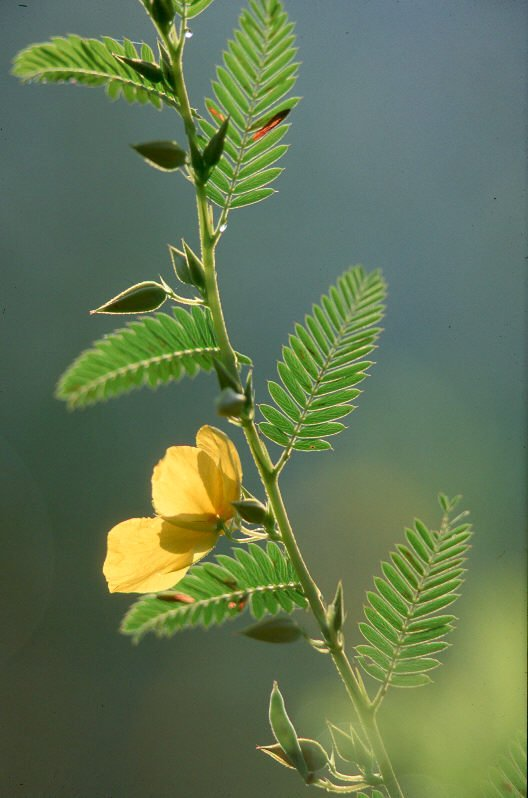 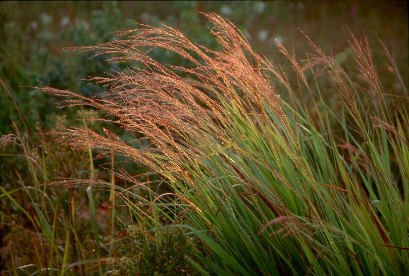 Angiosperms – “Covered Seed”
The last major advance in plant evolution is the Angiosperms
Their big advance is the evolution of specialized reproductive structures
Evolution
The flower was a major improvement in land based reproduction. 
While a few angiosperms still rely on wind pollination for their flowers (mainly trees), most angiosperm flowers are vector pollinated
This resulted in a parallel evolution between angiosperms and animals (mostly insects)
Sporophyte most dominant
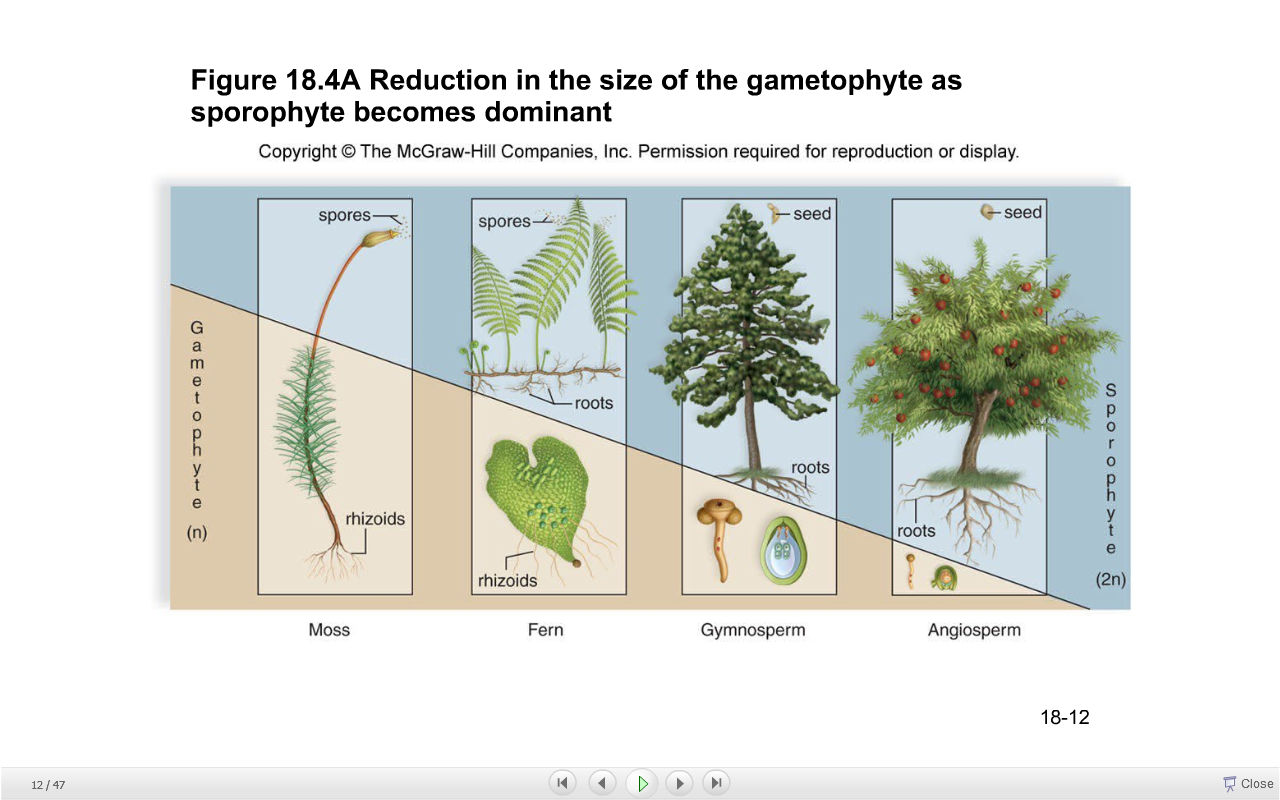 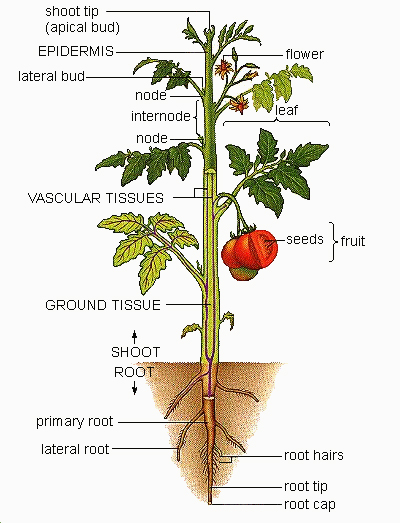 Angiosperm Body Plan Overview
Body Plan
The Angiosperms have four principle organ systems:
1. Leaves:
2. Stems:
3. Roots:
4. Flowers:
Leaves: Stomata Functioning
Did you know that plants 'breathe' through their leaves? Tiny openings called stomata allow plants to exchange gases necessary for cellular processes, such as photosynthesis.
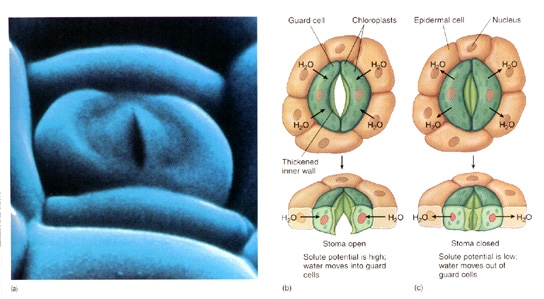 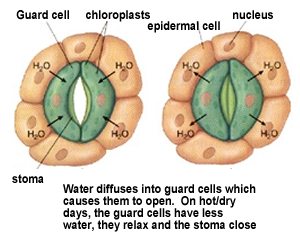 Leaves
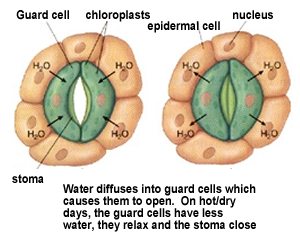 1. Stomata Opening
When guard cells absorb water it causes them to become more “bean shaped”
This causes the stomata to get bigger, to allow for gas exchange (but may lose water)
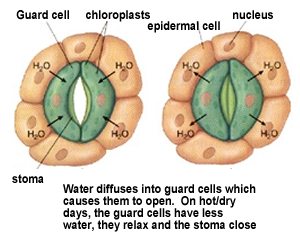 2. Stomata Closing
When guard cells lose water and become flaccid their shape becomes less bean shaped 
This causes the stomata to close, preventing water loss (gases can’t be exchanged)
Stems
Stems are responsible for:
Conduction of materials up and down the plant
Orienting leaves to the sun
Providing structural rigidity to the plant
Growth of the plant in height and width
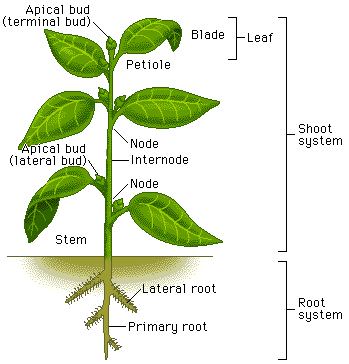 Roots
Roots function to absorb water and minerals from the soil as well as to anchor the plant
EX: Typical 
Plant roots
EX: Corn
EX: Carrot
Flower
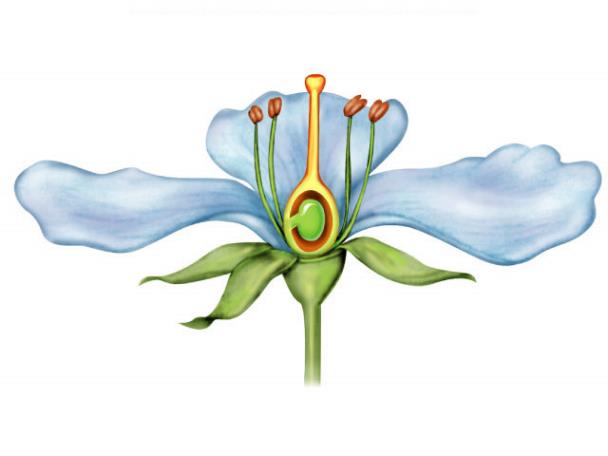 Stigma
Carpel
Style
Anther
Ovary
Stamen
Filament
sepals
petals
Petal
stamens
Ovule
carpel
Sepal
Function to attract a pollinator
Modified shoot with 4 rings of modified leaves
sepals
petals
stamens
male
carpel
female
Identify the flower structures…
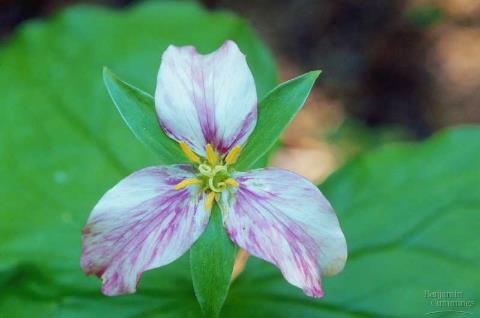 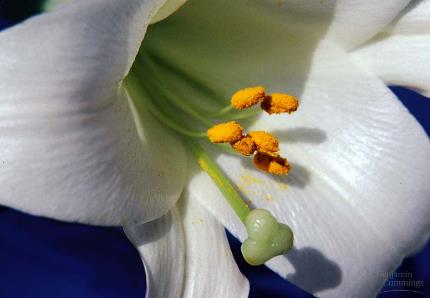 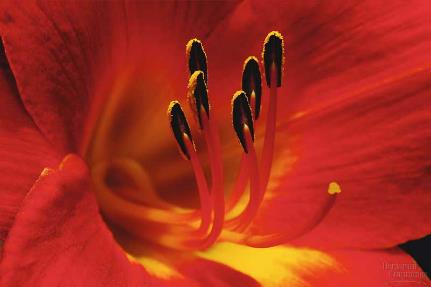 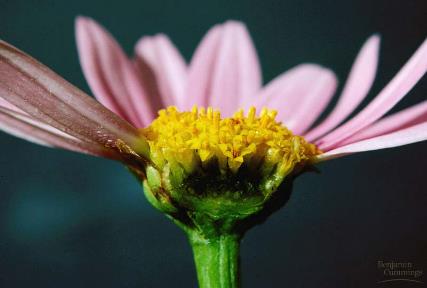 Flower variations
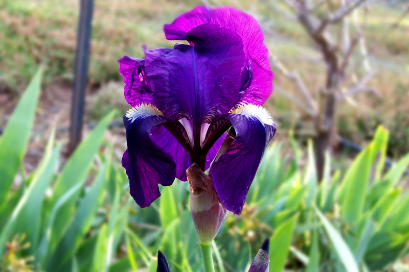 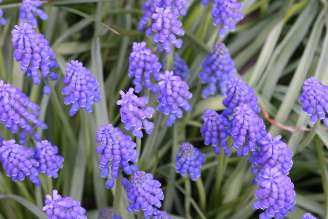 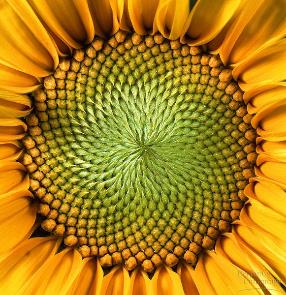 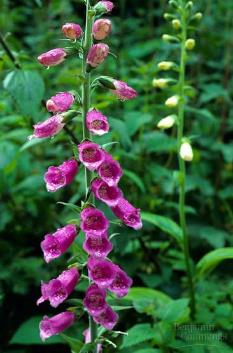 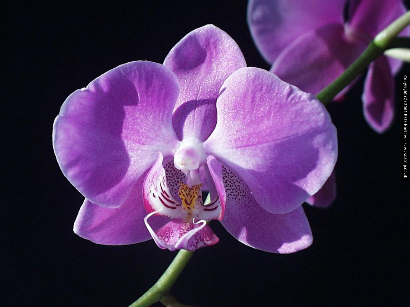 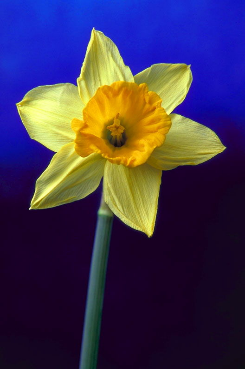 Co-evolution: flowers & pollinators
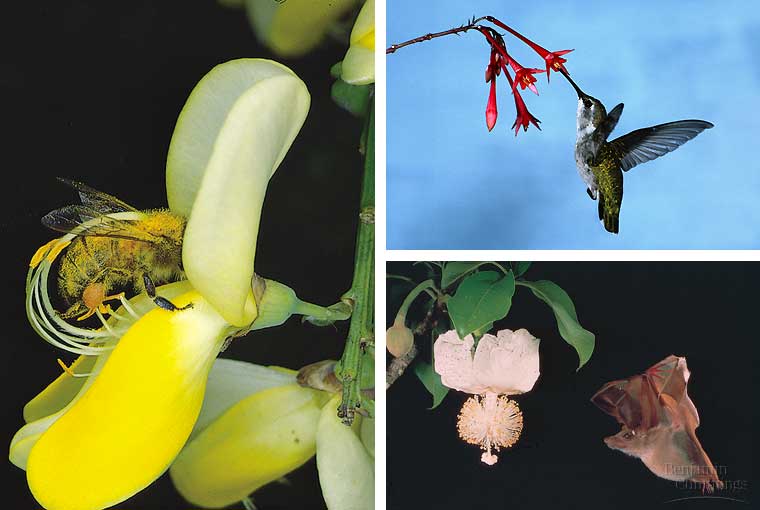 How a bee sees a flower…insects see UV light = a bulls-eye to the nectar
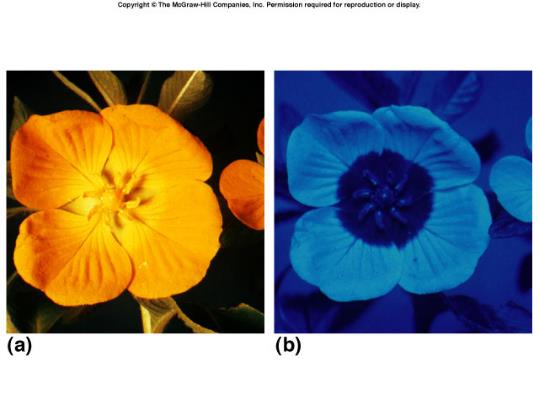 Angiosperm: fruiting plants
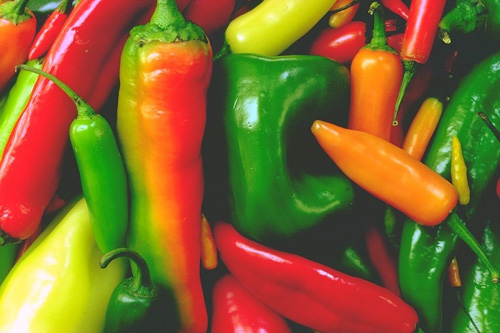 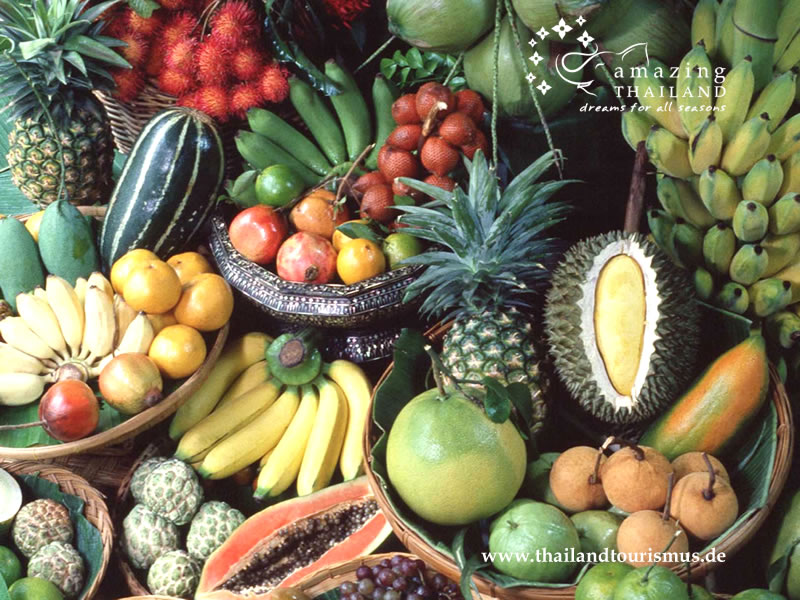 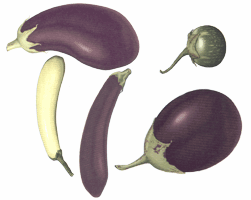 Other fruits…
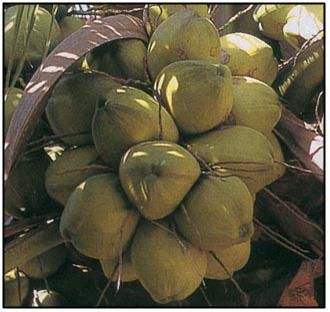 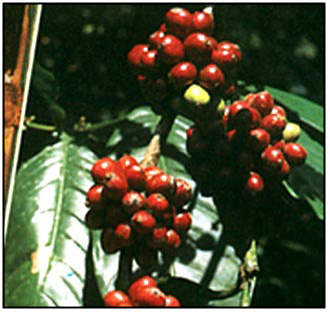 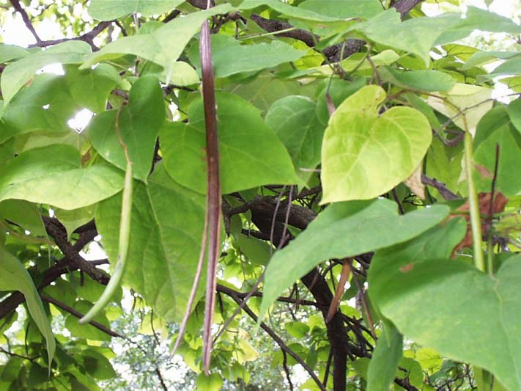 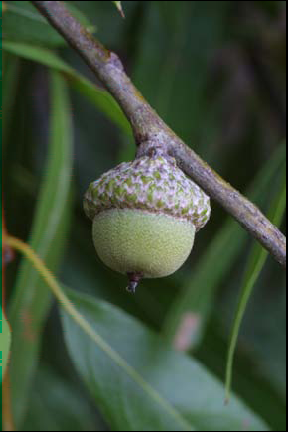 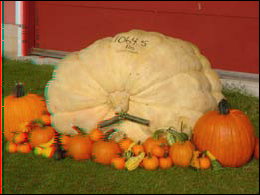 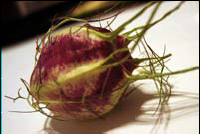 Angiosperm life cycle
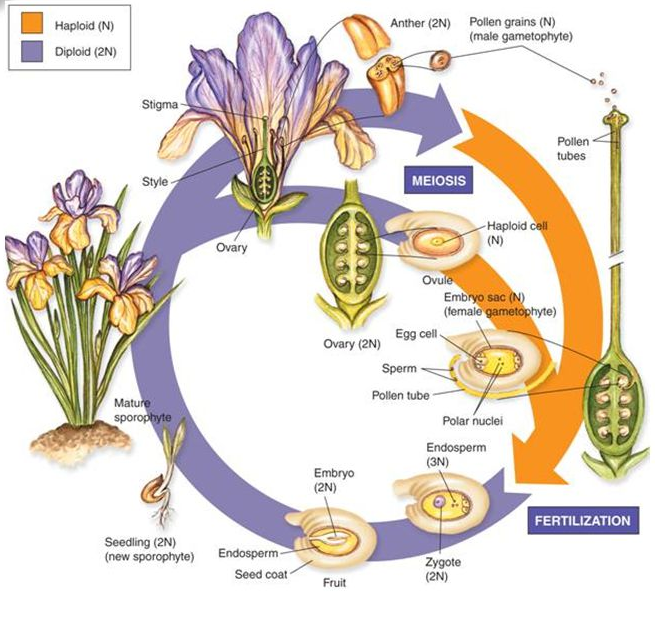 Seed & Plant embryo
seed coat
Seed offers…
protection for embryo (seed coat)
stored nutrients for growth of embryo (endosperm)
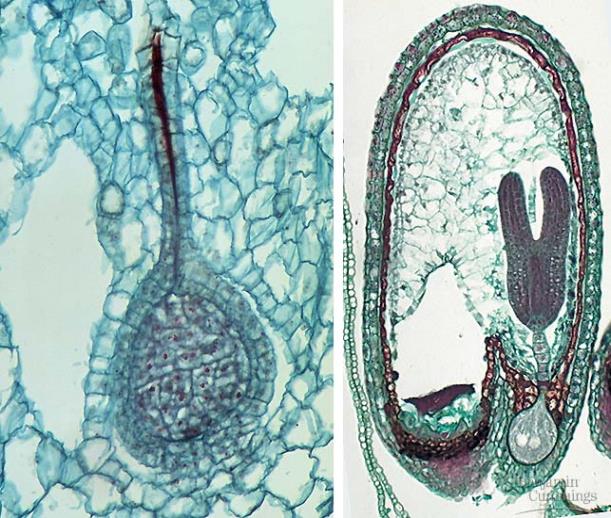 endosperm
cotyledons
embryo
cotyledons = “seed” leaves,
first leaves of new plant
Monocots & dicots
Angiosperm are divide into 2 classes
dicots (eudicot)
2 cotyledons (seed leaves)
leaves with network of veins
woody plants, trees, shrubs, beans
monocots
1 cotyledon
leaves with parallel veins
grasses, palms, lilies
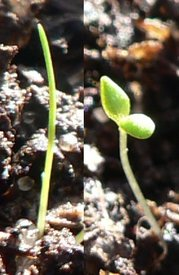 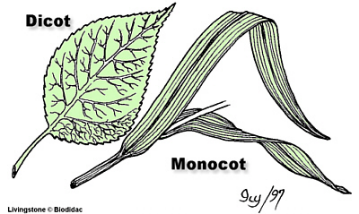 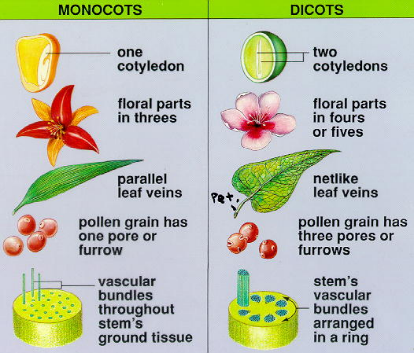 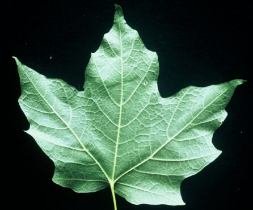 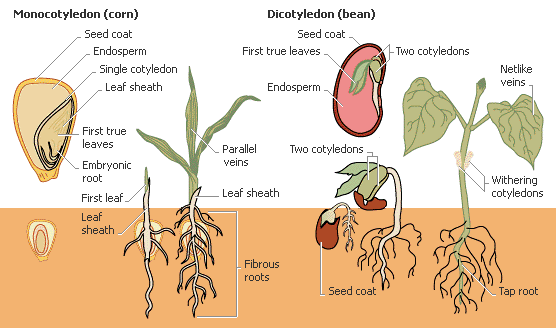 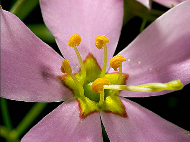 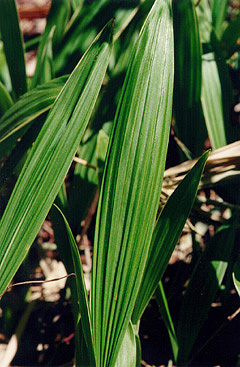 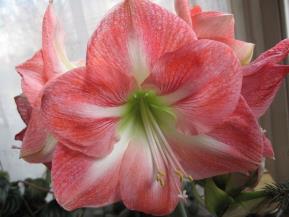 Plant Diversity
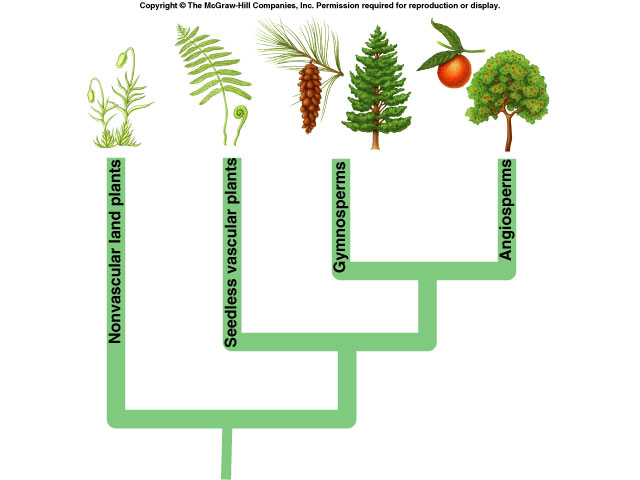 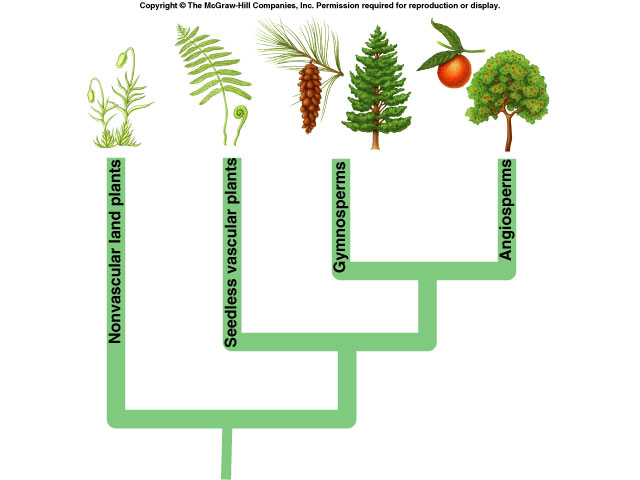 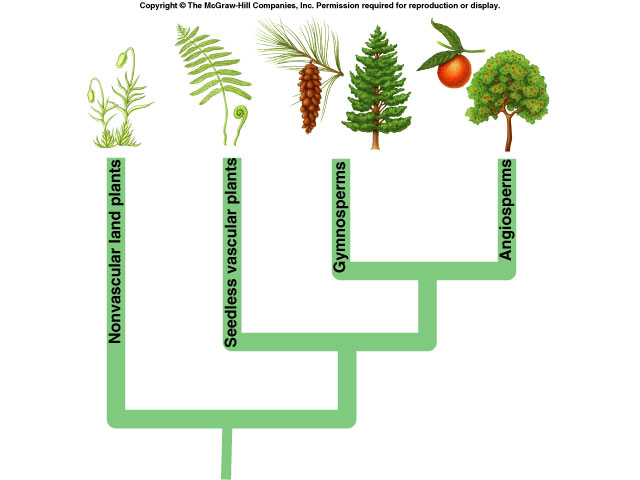 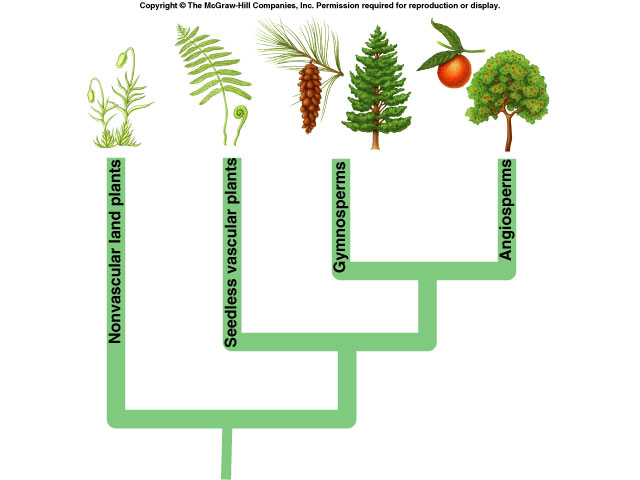 Bryophytesnon-vascularland plants
Pteridophytesseedless vascular plants
Gymnospermpollen  & “naked” seeds
Angiospermflowers & fruit
conifers
flowering plants
mosses
ferns
seed plants
vascular plants
colonization of land
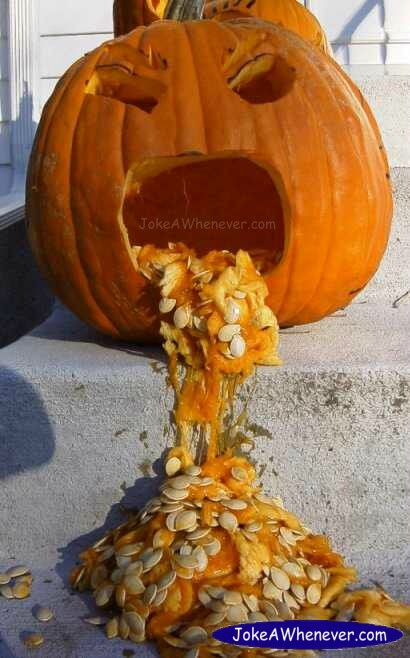 Any Questions??
Can You …
.. state the evolutionary advancements of the angiosperms?
… draw and describe the structures/functions of a flower?
… draw and explain the lifecycle of an angiosperm?
… compare and contrast all of the plant groups (Bryophyta, Pteridophyta, Gymnosperms and Angiosperms)?